Řešení vnitřního prostředí nízkoenergetického bytového domu
Autor práce: 		Pavel Putz
Vedoucí práce: 		Ing. et Ing. Petra Nováková
Oponent práce: 	Ing. Martin Mach

České Budějovice, leden 2018
Motivace a důvody k řešení daného problému
Aktuální a pro mne velmi zajímavé téma
Rozšíření vlastních znalostí a zkušeností na toto téma
Cíl práce
Cílem práce je návrh a cenová kalkulace optimálního způsobu řešení vnitřního prostředí nízkoenergetického bytového domu.
Výzkumný problém
Platná legislativa
Nízkoenergetické domy
Zateplování bytových domů
Výběr technické soustavy
Aplikační část
Jednoduchý čtyřpodlažní bytový dům s pravidelným půdorysem,
	nacházející se v Konstantinových Lázních, a 11 byty.
Je nepodsklepený s plochou střechou ve vlastnictví Společnosti vlastníků,
zastavěná plocha 243 m2, obestavěný prostor 3208m3.
Stávající stav
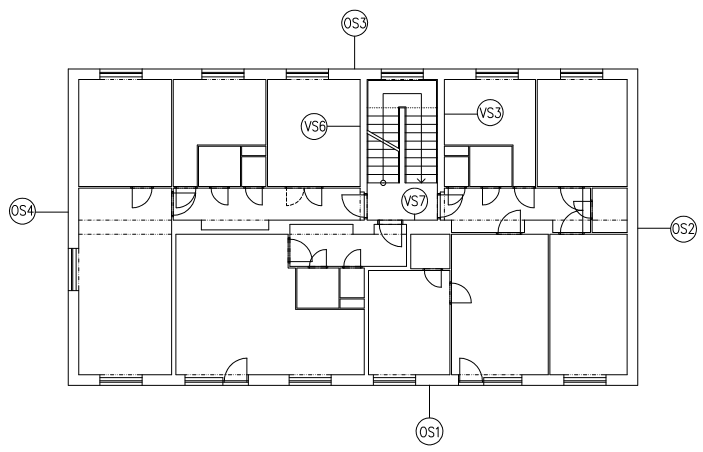 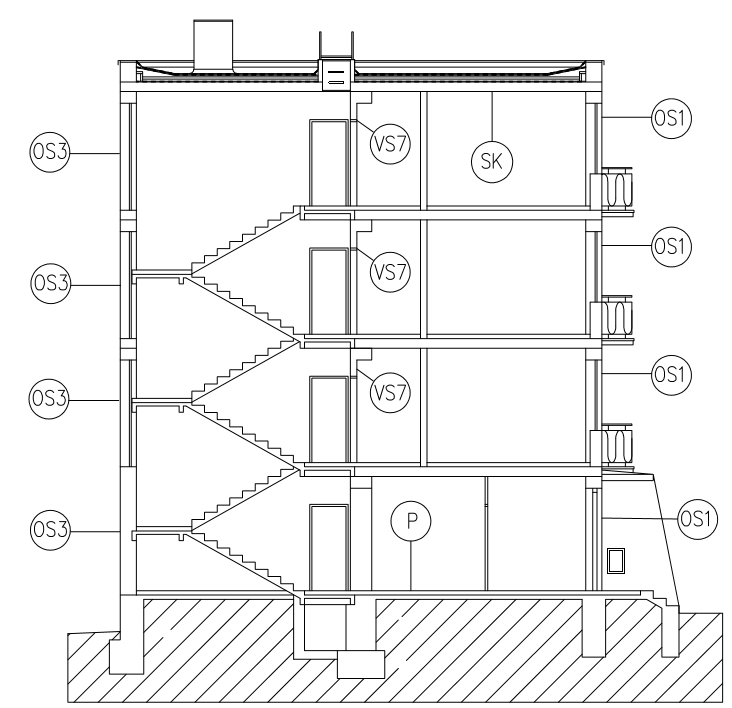 Zateplení konstrukcí
Podlaha v 1.NP: 		Isover EPS Grey 100 tl. 100mm,
obvodové stěny podélné:	Isover Greywall Plus tl. 100mm,
obvodové stěny příčné: 	Isover Greywall Plus tl. 150mm,
střešní konstrukce:		Isover EPS Grey 100 tl. 120mm.
Návrh nového tepelného zdroje
1. varianta: plynový kondenzační kotel pro bytovou jednotku
	Pořizovací cena: 577 390 Kč	   Provozní náklady: 206 074,88 Kč/rok
2. varianta: centrální plynový kotel
	Pořizovací cena: 616 907 Kč	   Provozní náklady: 156 598,5 Kč/rok
3. varianta: tepelné čerpadlo vzduch/voda s elektrokotlem
	Pořizovací cena: 1 333 149 Kč  Provozní náklady: 123 511,05 Kč/rok
Vyhodnocení výsledků
Tepelné ztráty budovy sníženy na 59,5kW což je 47% úspora. 
Nejvhodnější variantou je centrální plynový kotel (varianta č.2).
Úspora financí → možná další vylepšení
Energetické zhodnocení celkového návrhu
Objekt po stavebních úpravách splňuje kritéria nízkoenergetického domu
Měrná potřeba tepla na vytápění budovy: 33 kWh/(m2.a)
Přínos práce
Bohaté rozšíření znalostí o nízkoenergetických domech
Získání zájmu o tuto problematiku
Zvýšení kvalifikace pro budoucí zaměstnání
Rozšíření znalostí v programech stavební fyziky
Otázka vedoucí bakalářské práce
Jaké položky jste započítal do ceny za ”Montáž” a ceny za ”Příslušenství”?

Proč máte ve výpočtech součinitele prostupu tepla korekci součinitele prostupu tepla dU =0 W/m2K?

Jakým způsobem je zahrnuta inflace a v jaké výši?

Nemohou se v objektu tvořit plísně?
Otázky oponenta bakalářské práce
Jak máte zajištěné větrání objektu?
Jak byste posuzoval světelnou složku vnitřního prostředí?
Děkuji za pozornost.